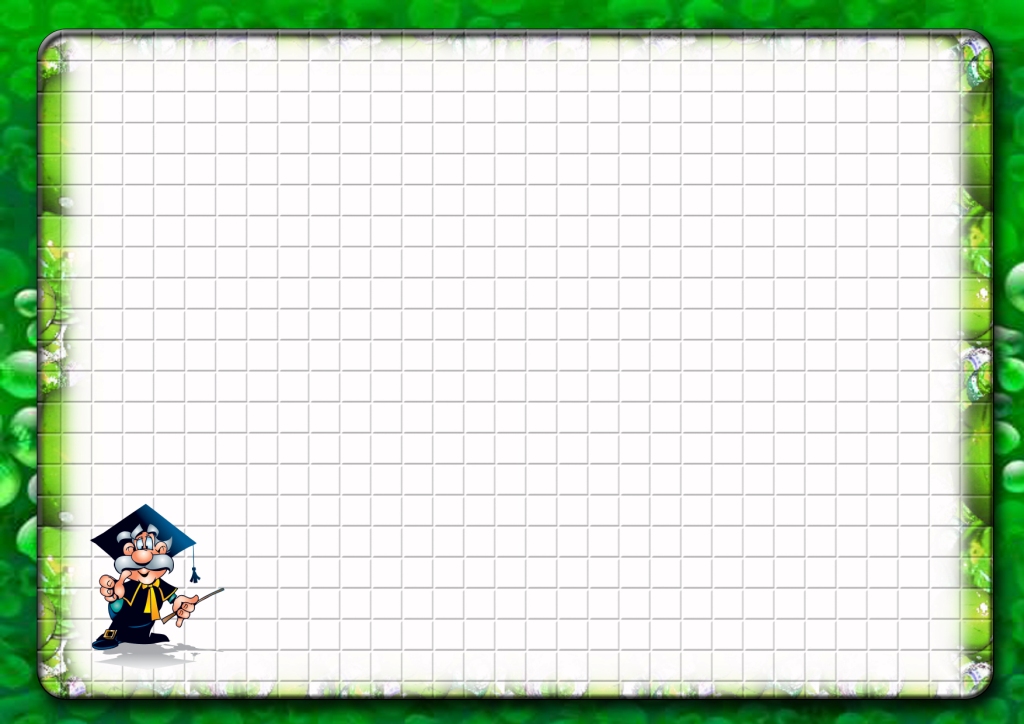 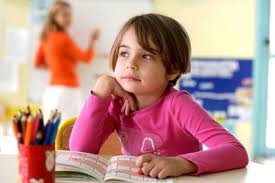 Тема: « Мой ребенок - ученик»
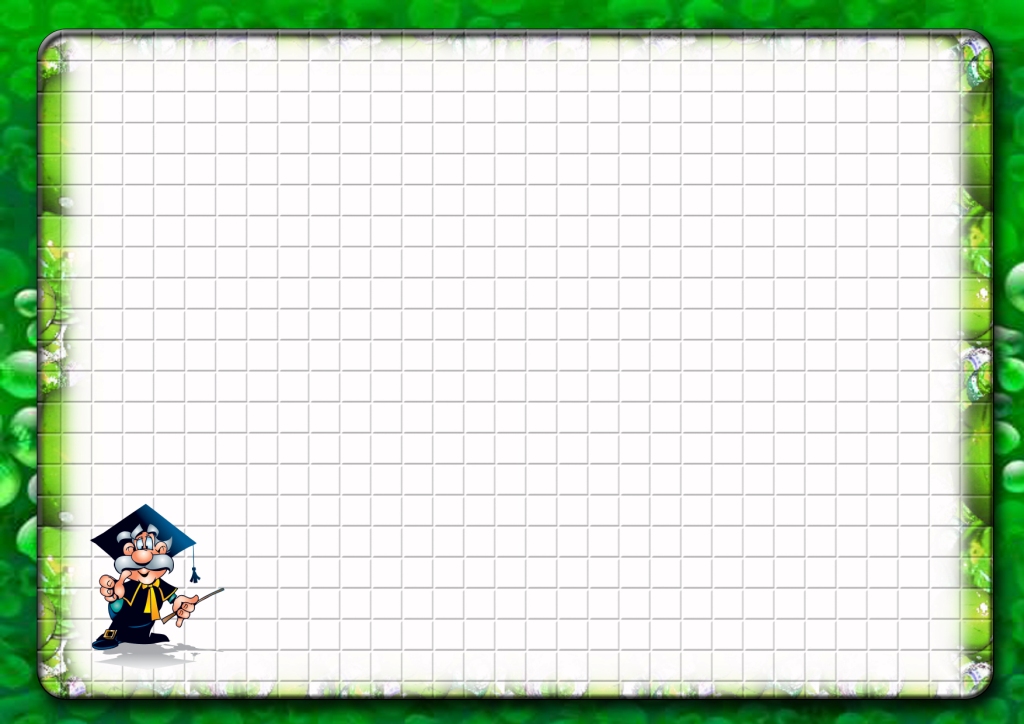 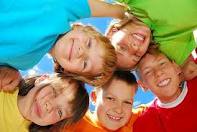 Дети – это чудо света,
Я увидел это сам,
И причислил это чудо
К самым чудным   чудесам!
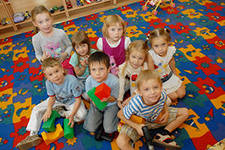 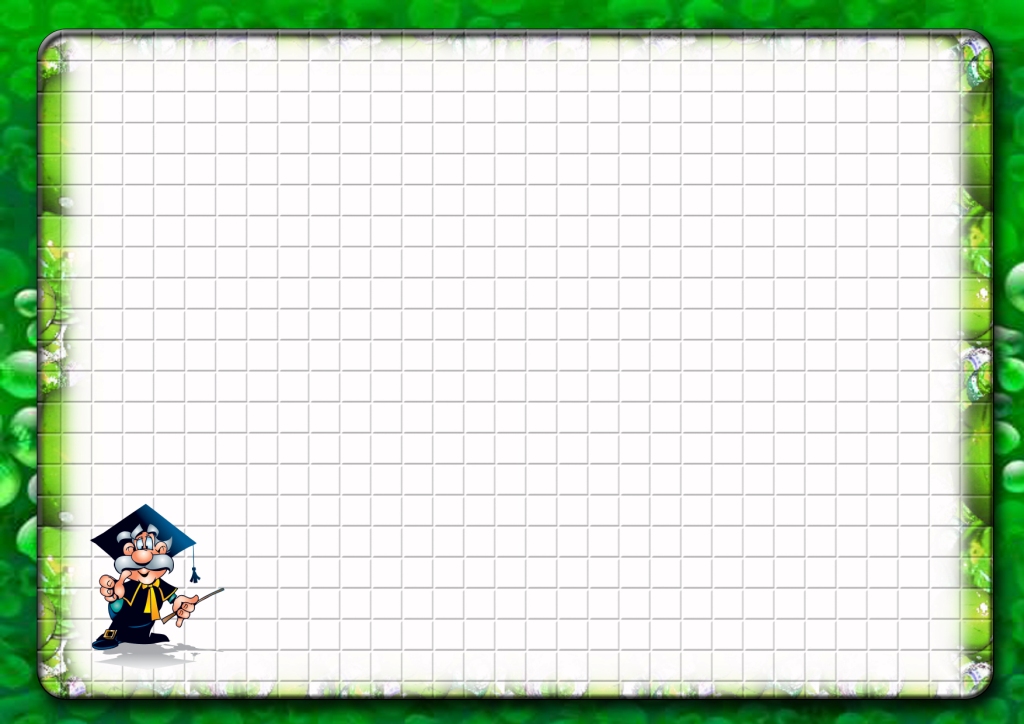 Графический  диктант
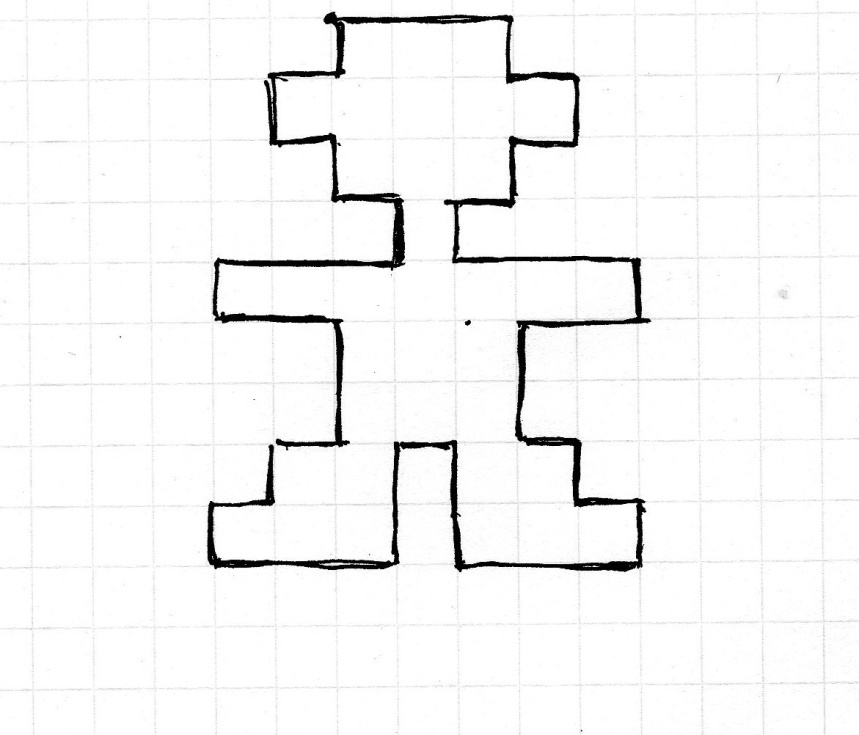 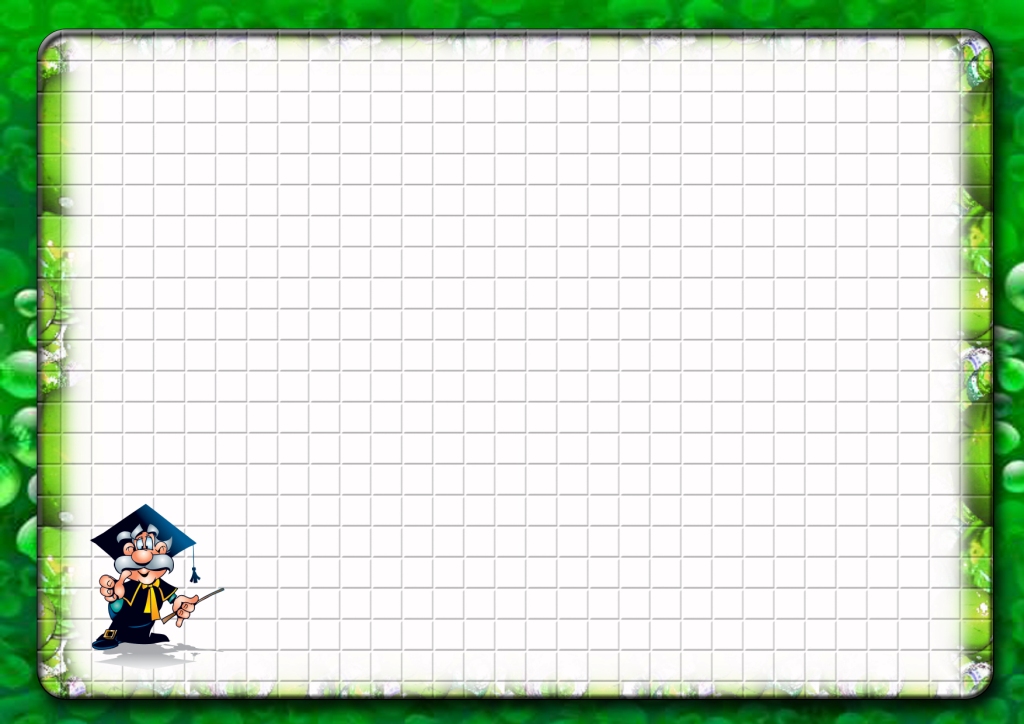 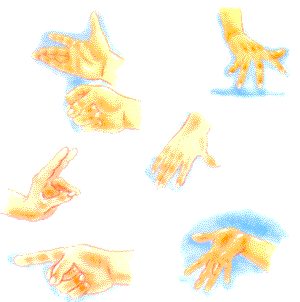 МЫ  ПИСАЛИ
Мы  писали, мы  писали, 
Наши  пальчики  устали.
Вы  скачите,  пальчики,
Как  солнечные  зайчики.
Прыг - скок,  прыг - скок,
Прискакали  на  лужок.
Ветер  травушку  качает,
Влево- вправо  наклоняет.
Вы  не  бойтесь  ветра  зайки,
Веселитесь  на  лужайке.
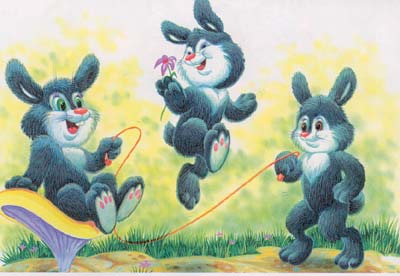 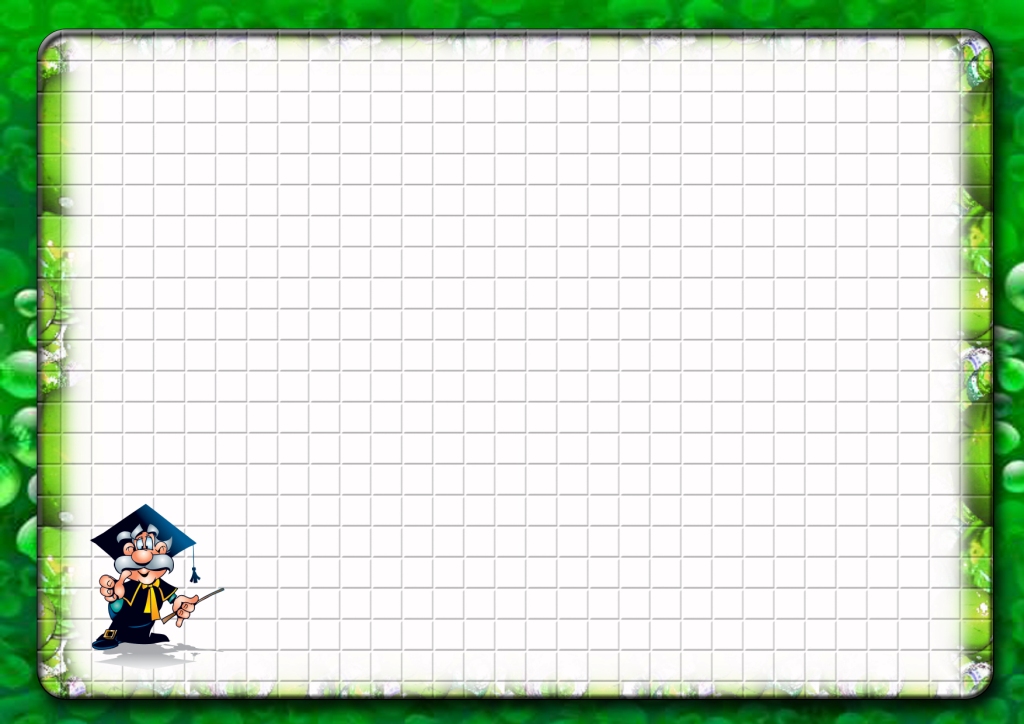 Для дошкольников лучше купить детские ножницы: легкие, небольшого размера, с закругленными лезвиями. Самые безопасные модели — с лезвиями из фибергласа, непроводящего электричества материала. Такими ножницами невозможно разрезать одежду или волосы.    Ножницы для школьников обычно изготавливают из нержавеющей стали, но также с закругленными лезвиями. Кроме того, их можно приобрести в комплекте с защитным футляром. Особое внимание стоит обратить на кольца для пальцев: они должны быть удобны для ребенка, в идеале — с накладками из резины. Если ваш ребенок левша, постарайтесь найти специальные ножницы для левшей. Такие модели выпускают многие производители, и они, в отличие от других товаров для леворуких, довольно распространены в нашей стране.
Как правильно выбрать ножницы для дошкольника.
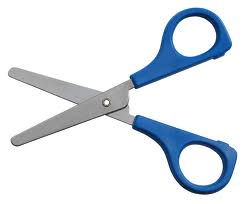 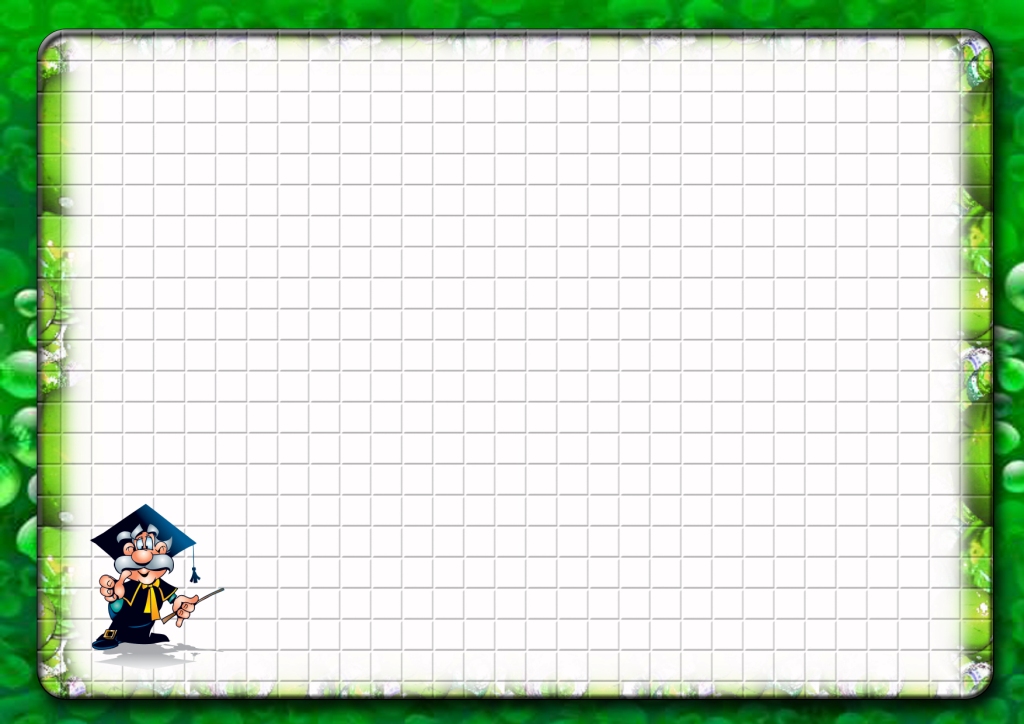 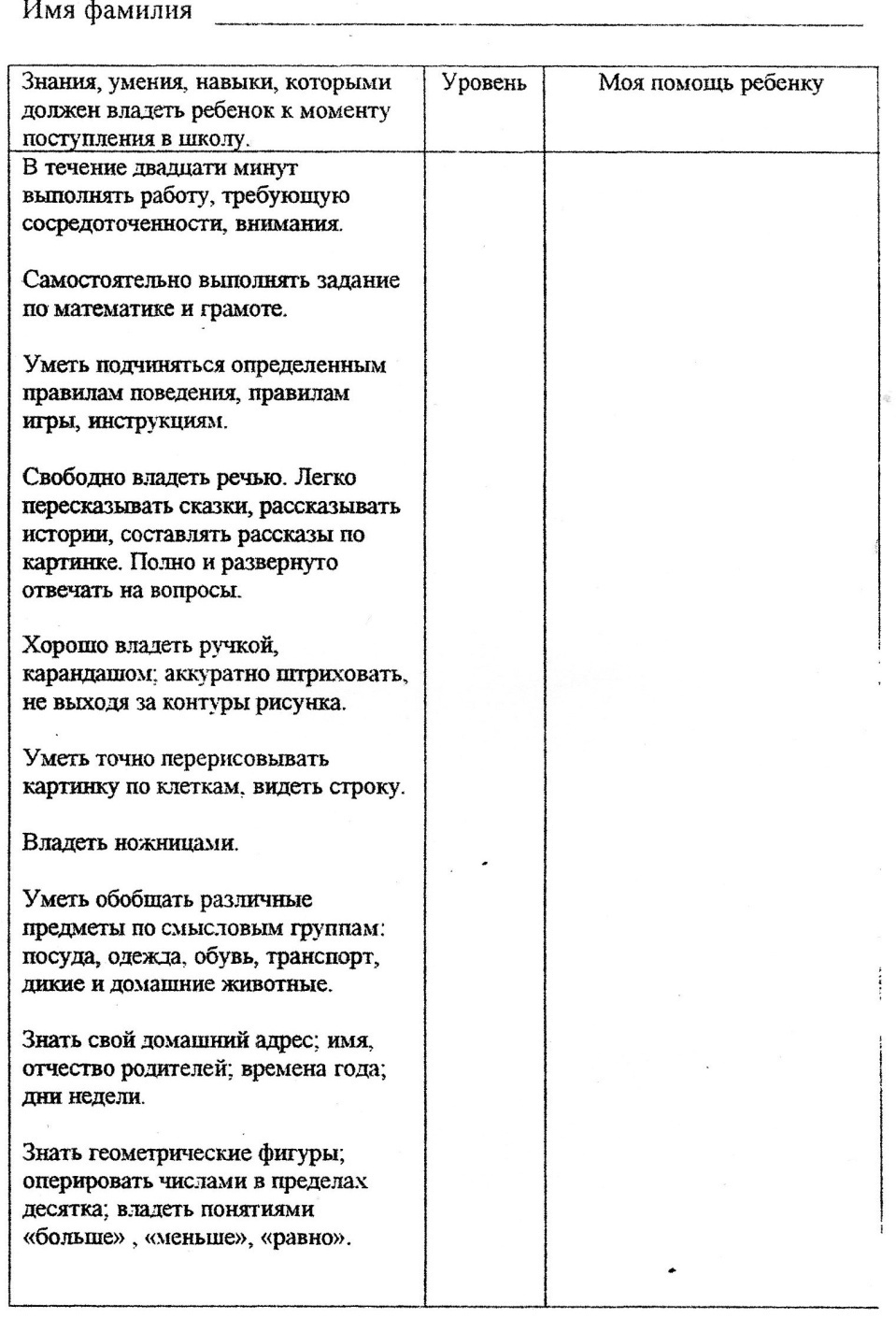 Карта  достижений
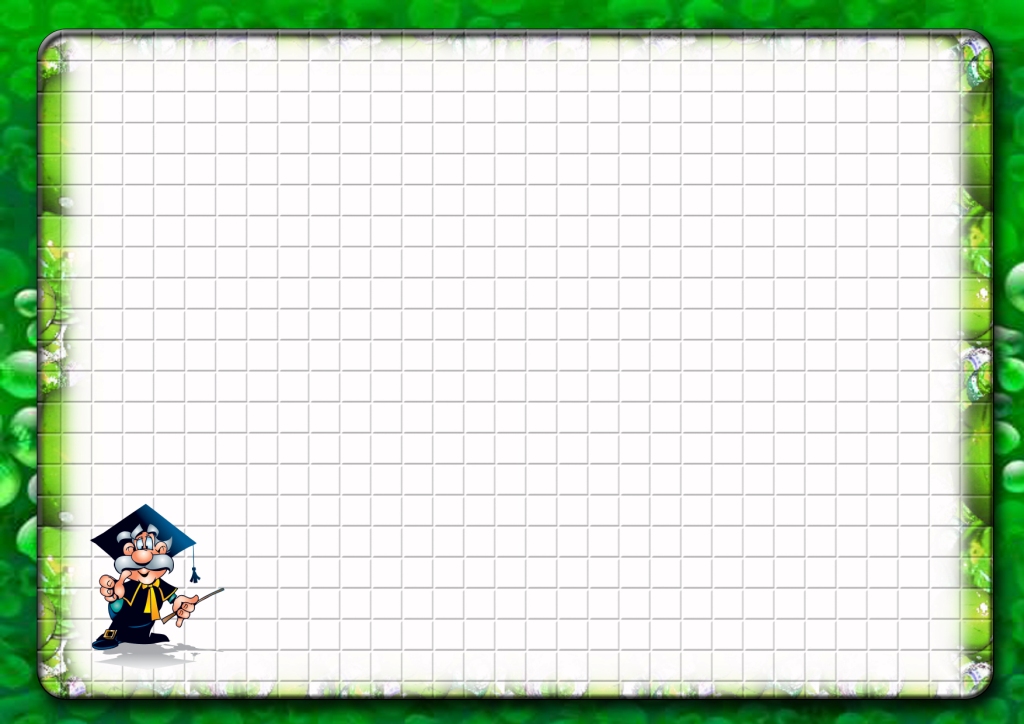 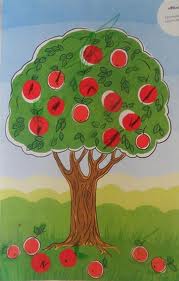 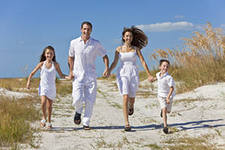